Магнитное поле.
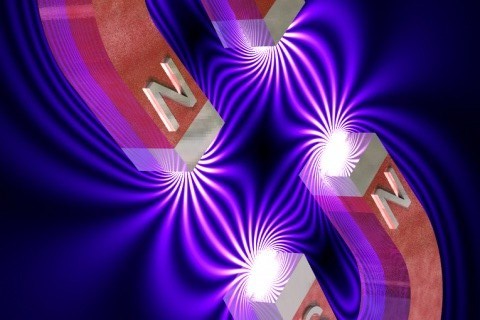 Повторение.
Кто  изобрел первую лампу ? 
Срок действия первой лампы?
Какой американский изобретатель усовершенствовал первую лампу?
Какое растение использовалось для изготовления нити?
Назови устройство современной лампы накаливания?
Почему нить накаливания делают из вольфрама?
Словарь.
Магнит-кусок железной руды, обладающий свойством притягивать железные или стальные предметы.
Полюс- один из концов магнита.
Компас- прибор для определения полюсов.
Магнитное поле- особый вид материи, который существует вокруг проводника с током.
Магнитные силовые линии- линии, вдоль которых располагаются оси маленьких магнитных стрелок.
Электромагниты- соленоид с железным сердечником внутри.
Соленоид – катушка с током.
Постоянные магниты.В 6 веке до н. э. китайские ученые обнаружили минерал, притягивающий к себе железные предметы. Название «магнит» происходит из Греции. Магнит означает «Камень из Магнессии».
Природные магниты.Природные магниты представляют собой куски магнитного железняка (магнетита), состоящего из FеO (31%)  Fe2O3(69%). Это хрупкий черный минерал с плотностью около 5000 кг/м³
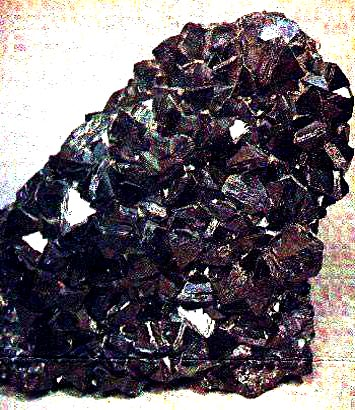 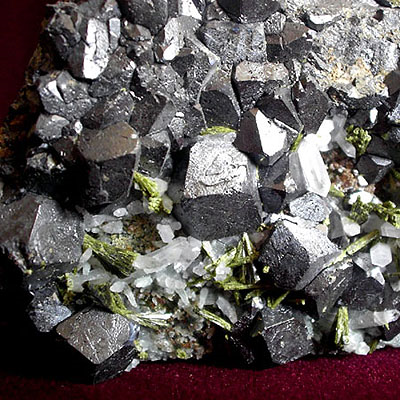 Вокруг любого магнита существует магнитное поле. Это поле и притягивает железо к магниту.
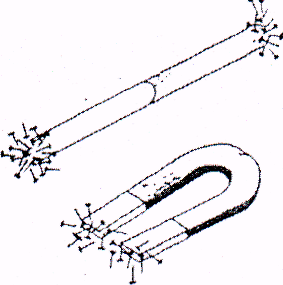 Запиши в тетрадь.
Полюса магнита.Каждый магнит имеет два полюса – Северный (N) и Южный(S).
Запиши в тетрадь.
Разноименные магнитные стрелки притягиваются друг к другу, а одноименные отталкиваются.
+
-
+
+
Запиши в тетрадь.
Магнитное поле Земли.
МАГНИТНОЕ ПОЛЕ ЗЕМЛИ
В 1600 году английский ученый Уильям Гильберт в своей книге «О магните, магнитных телах и большом магните - Земле». представил Землю, как гигантский постоянный магнит, ось которого не совпадает с осью вращения Земли . 
Гильберт подтвердил свое предположение на опыте:он выточил из естественного магнита большой шар и, приближая к поверхности шара магнитную стрелку, показал, что она всегда устанавливается так же, как стрелка компаса на 3емле.
         Графически магнитное поле Земли похоже на магнитное поле постоянного магнита.
В 1702 году Э. Галлей создает первые магнитные карты Земли. ___Основная  причина  наличия  магнитного поля  Земли   в  том,  что  ядро  Земли   состоит  из  раскаленного  железа  (хорошего  проводника электрических  токов,  возникающих  внутри  Земли).___Магнитное поле Земли образует магнитосферу, простирающуюся на 70-80 тыс. км в направление Солнца.  Она экранирует поверхность Земли, защищает от вредного влияния заряженных частиц, высоких энергий и космических лучей, определяет характер погоды.___Магнитное поле Солнца в 100 больше, чем земное.
Магнитное поле тока.Магнитное поле существует вокруг любого проводника с током. Чем больше сила тока в проводнике, тем сильнее создаваемое им магнитное поле.
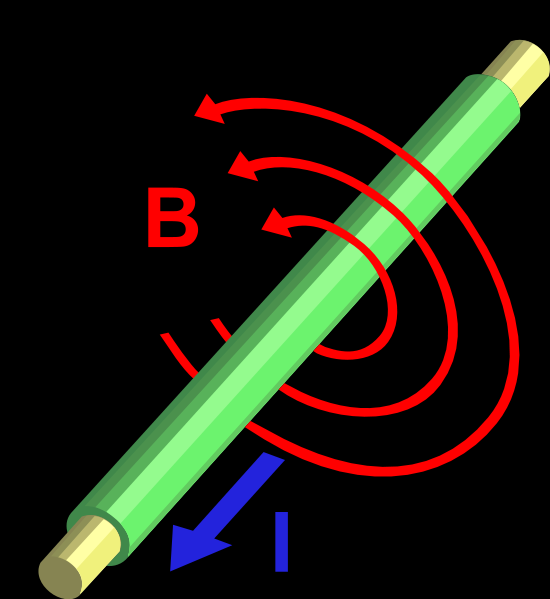 Запиши в тетрадь.
Правило для определения направления силовых линий магнитного поля :   Если обхватить проводник ладонью правой руки, направив большой палец вдоль тока, то остальные пальцы этой руки укажут направление силовых линий  магнитного поля.
Запиши и зарисуй в тетрадь.
Электромагнит.
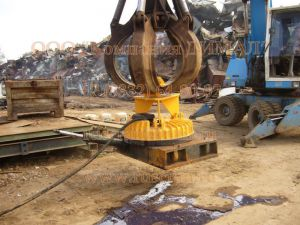 Вывод.
Запиши в тетрадь.
Обобщение.
Какую тему мы изучали?
Что представляет собой природный магнит?
Что называют магнитными полюсами?
Как взаимодействуют между собой  полюсы магнита?
Что называют магнитным полем?
Что называют магнитными силовыми линиями?
Что такое соленоид? Электромагнит?
Домашняя работа.
§ 21 – 23, отвечать на вопросы к
 §21 (1, 2, 3, 4, 5);
§ 22 (2, 3,4,6) ;
§ 23 ( 1, 2,3,4,8).